Meet the Firms Job Fair
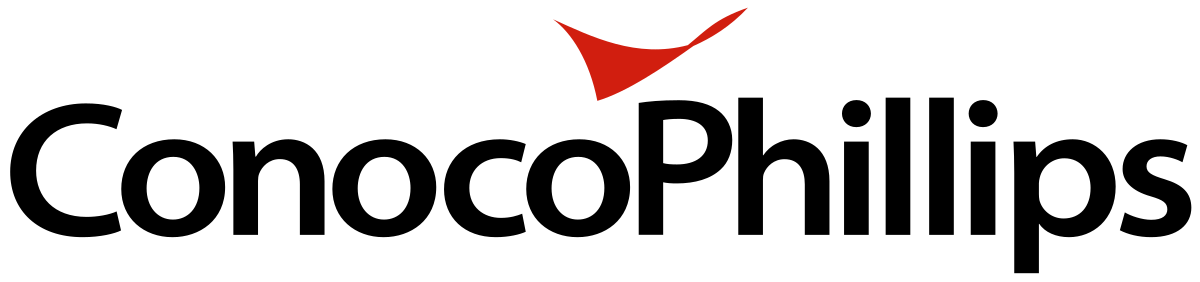 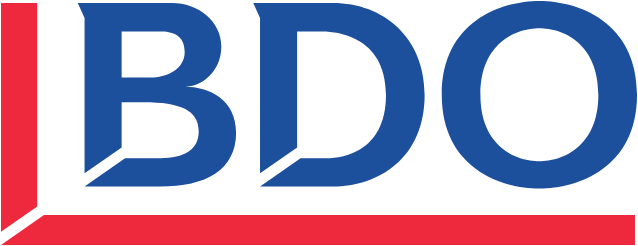 Accounting, Finance, and BIS Positions

Meet with recruiters from local accounting and financial services firms and other local employers seeking Accounting, Finance, and BIS interns and new hires.
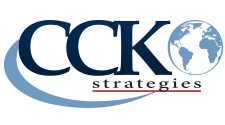 18
SEPT.
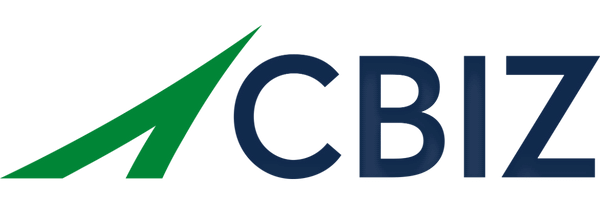 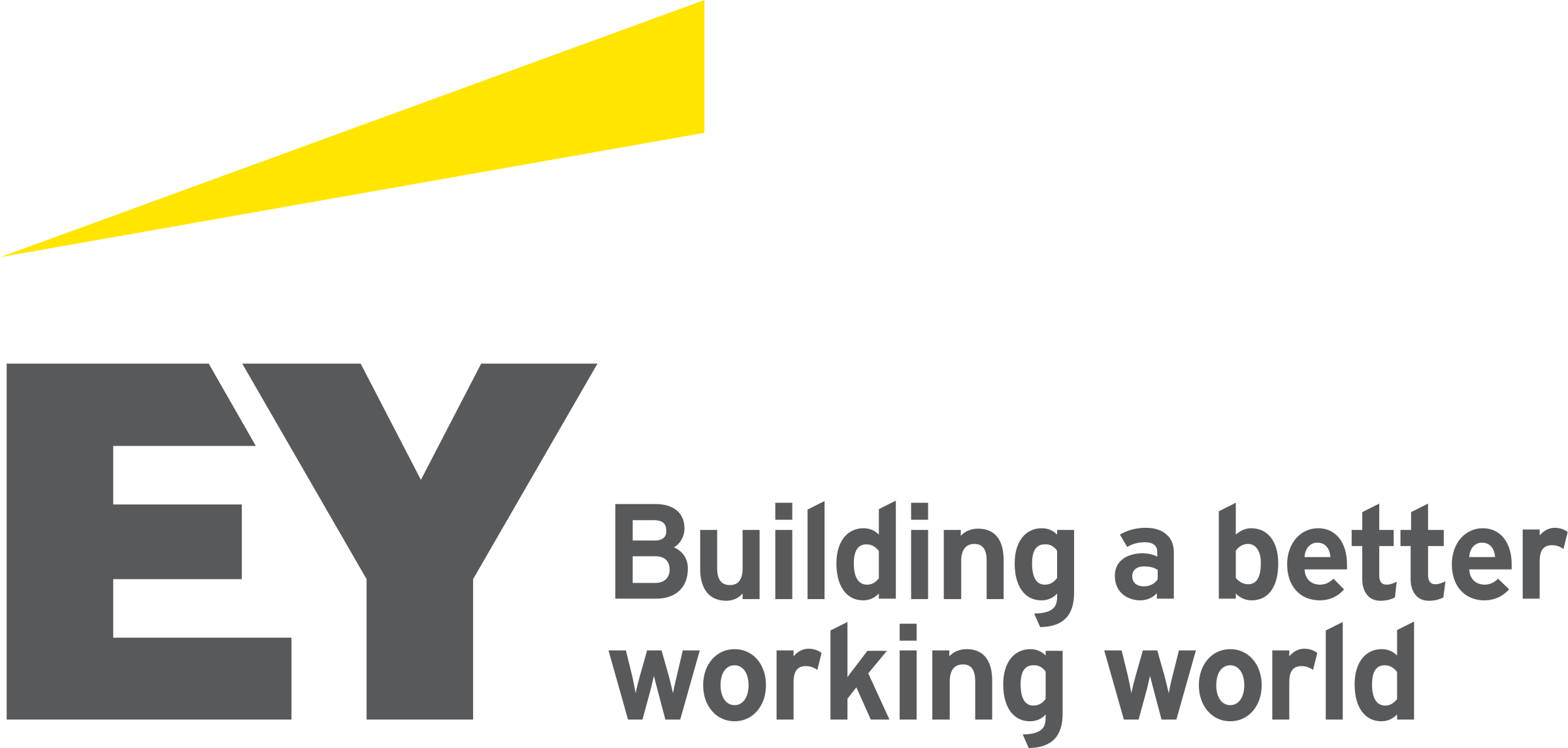 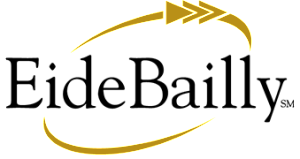 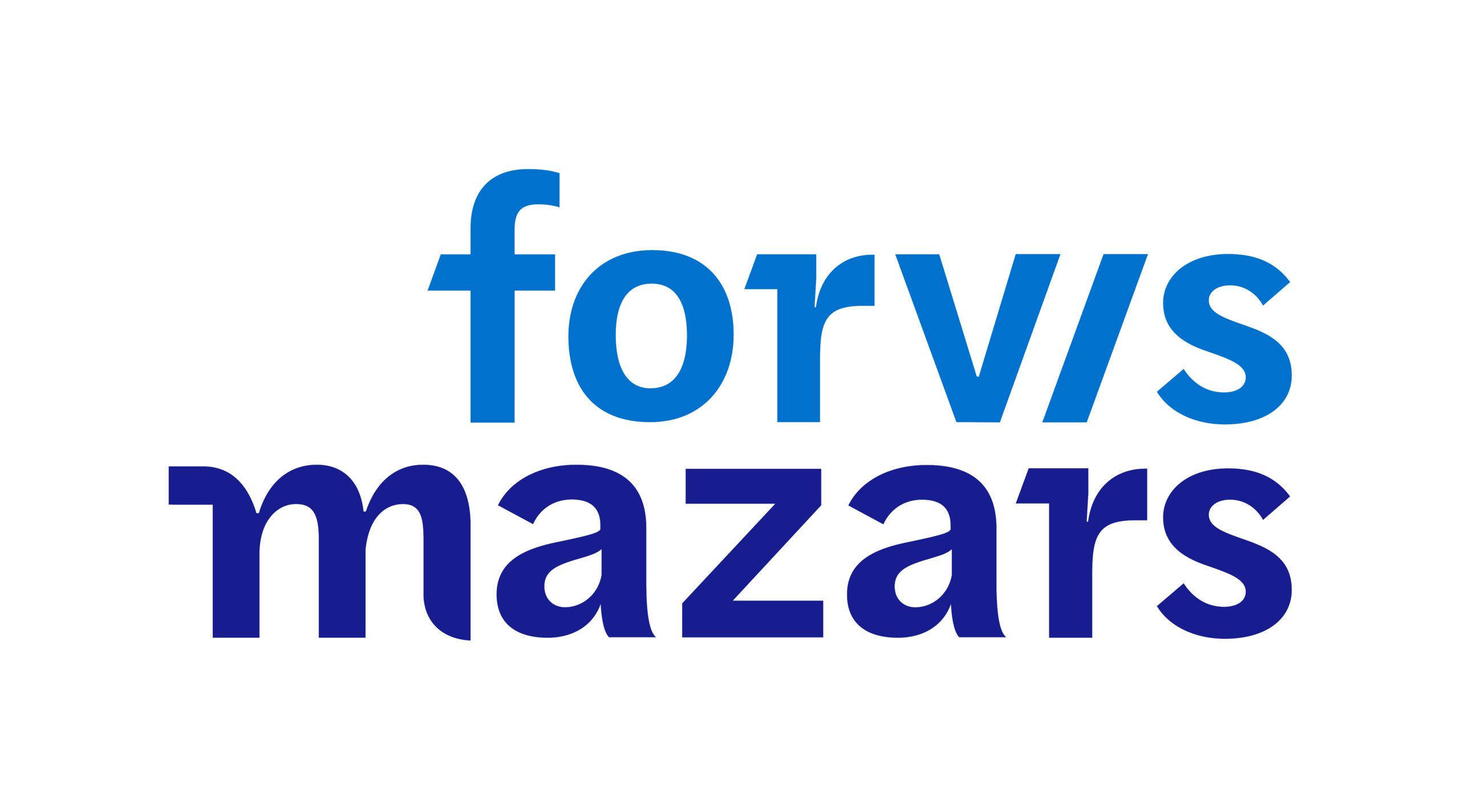 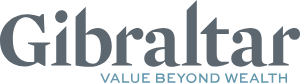 6:00 p.m.
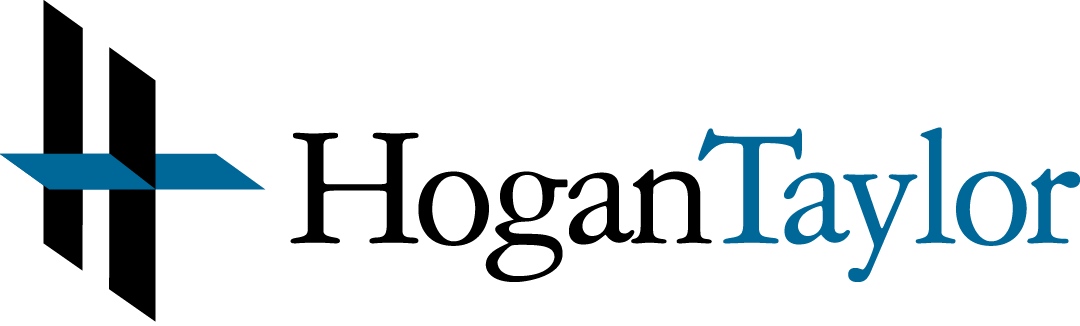 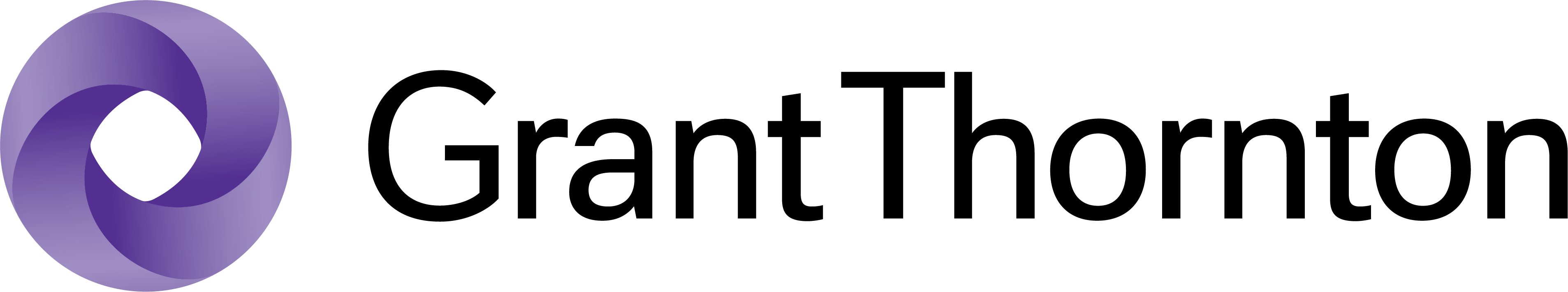 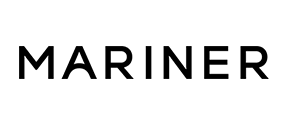 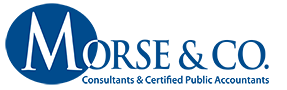 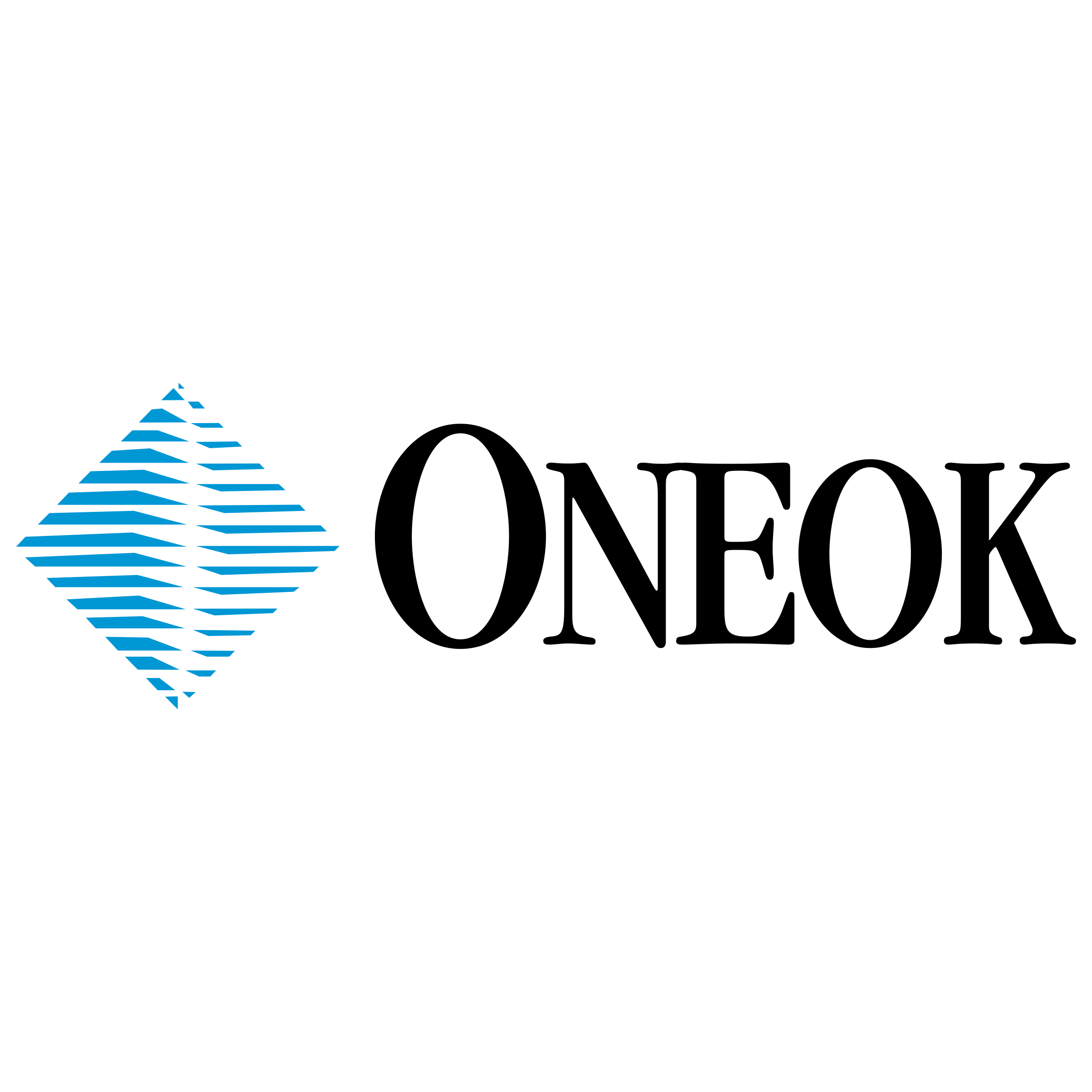 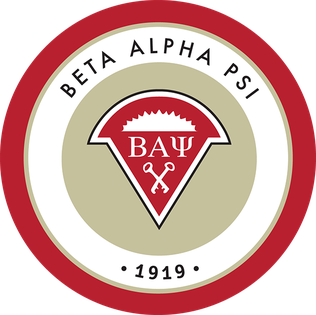 ALLEN CHAPMAN STUDENT UNION
GREAT HALL
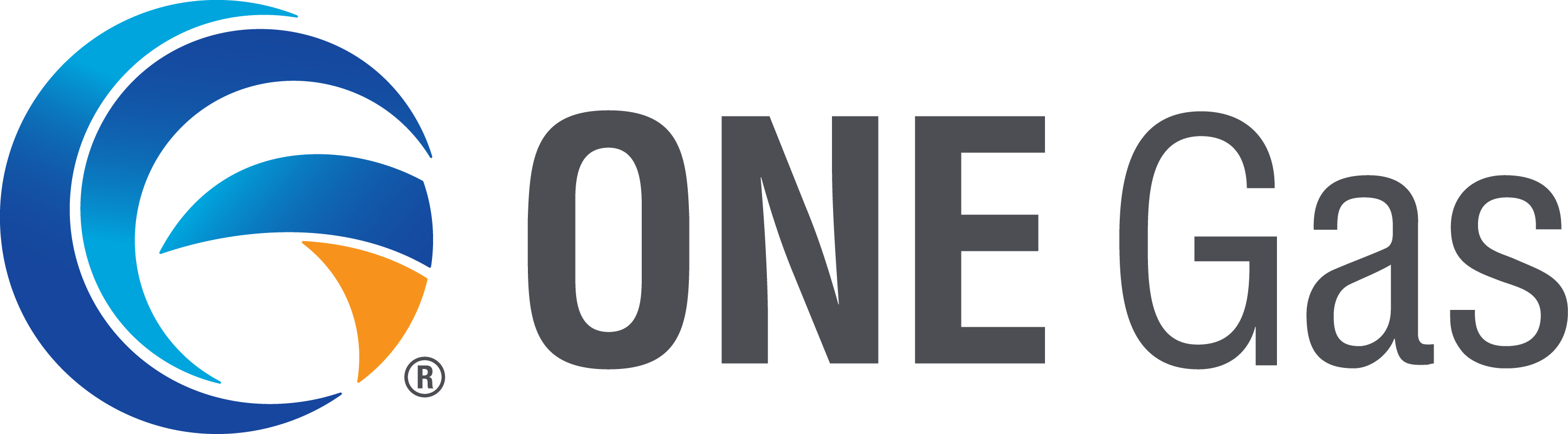 Presented by Beta Alpha Psi
For more information:
Elaine-jolly@utulsa.edu
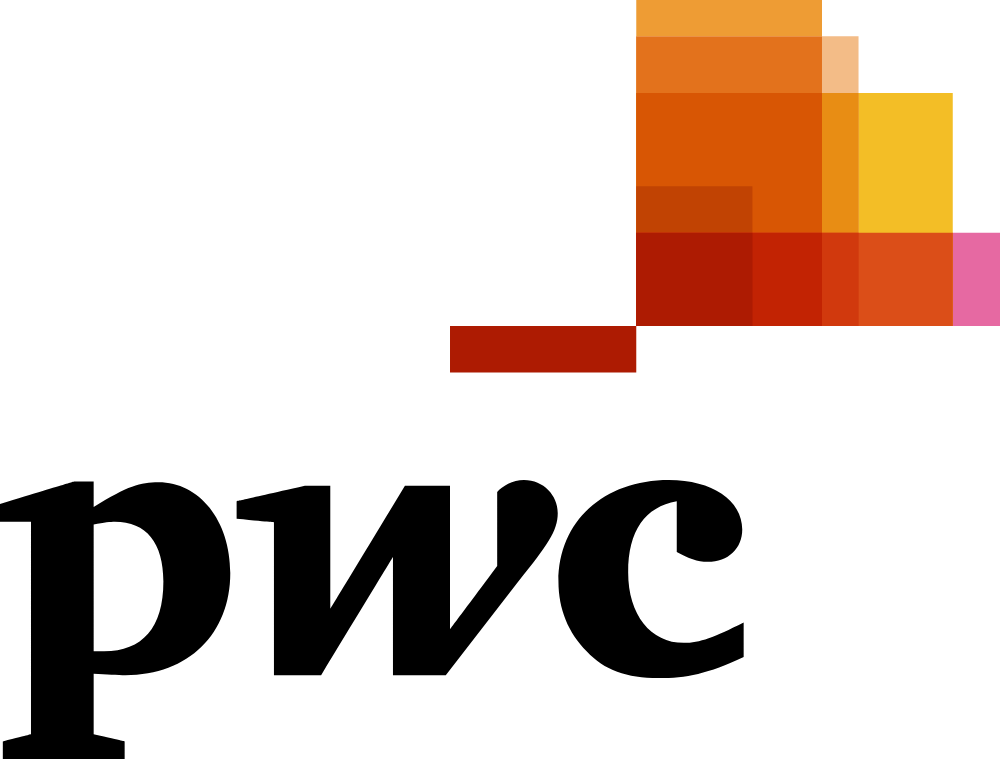 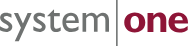